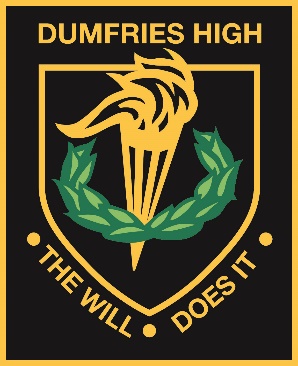 How to pass…
National 5
Art and Design
Mandatory Question
Expressive
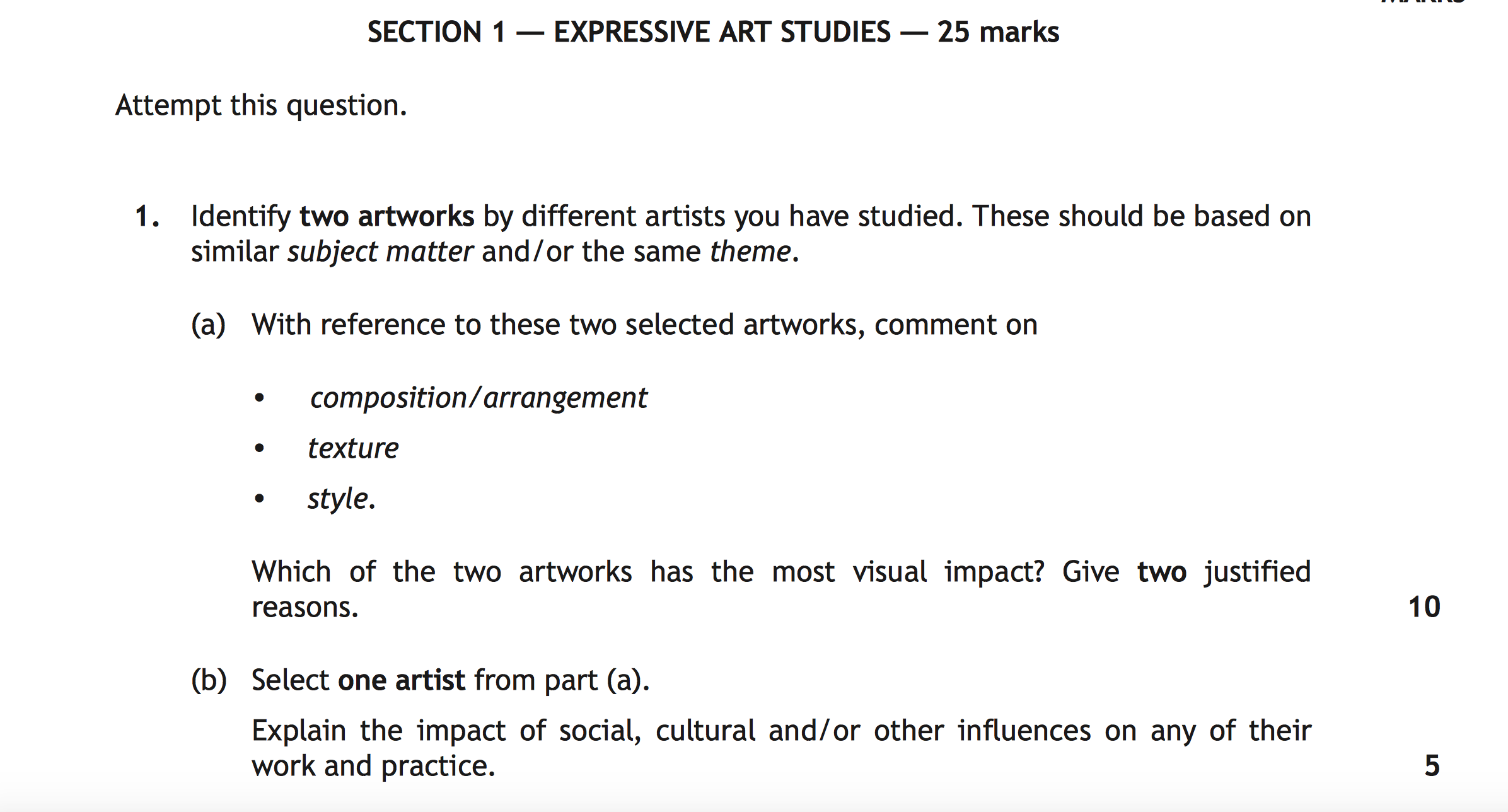 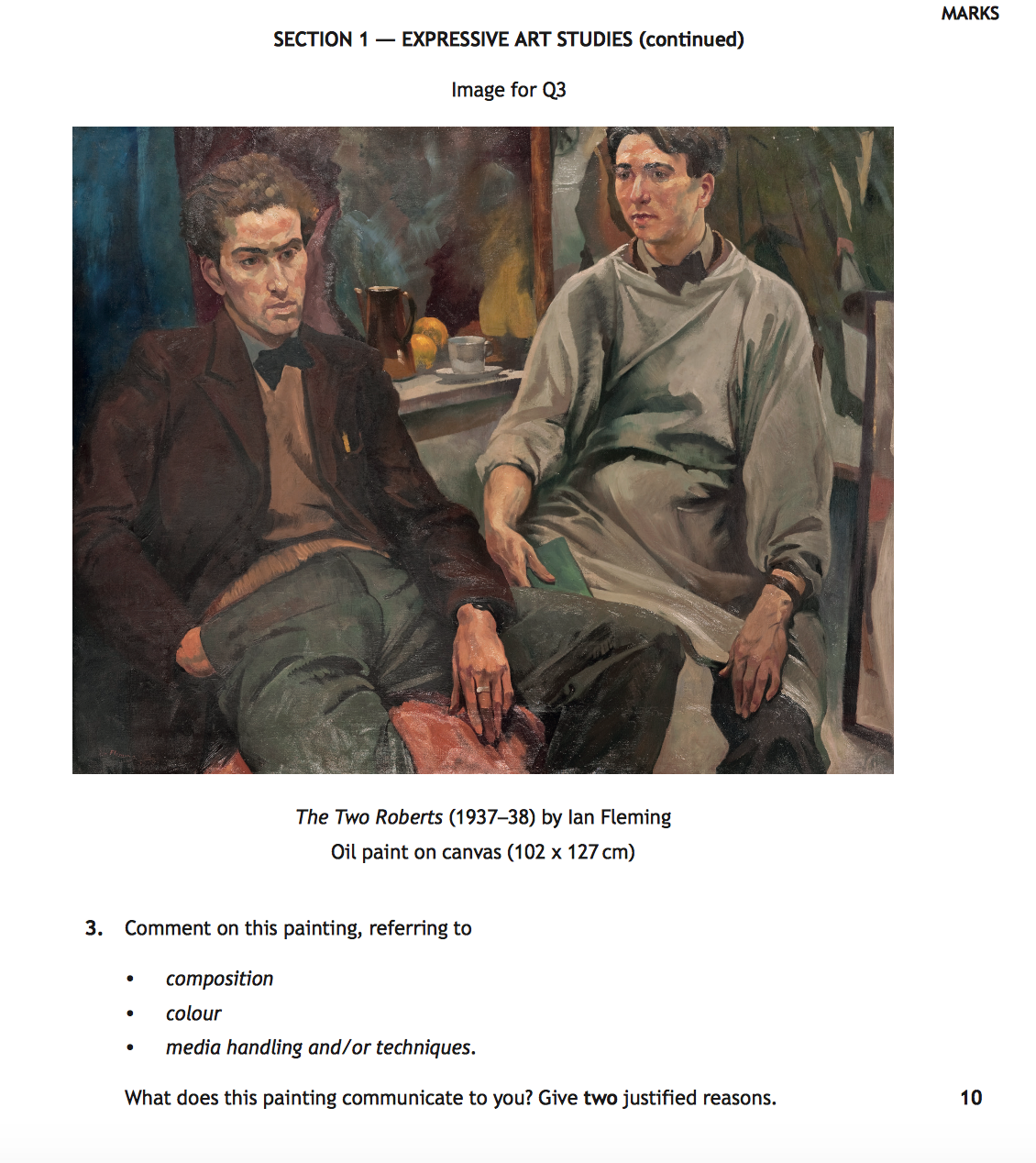 Unseen
Question
Expressive
Mandatory Question
Design
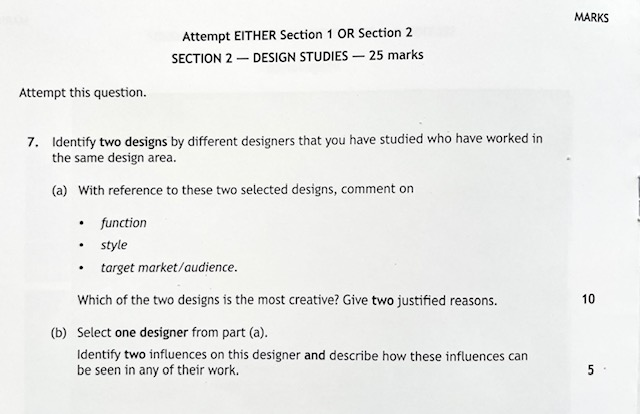 Unseen
Question
Design
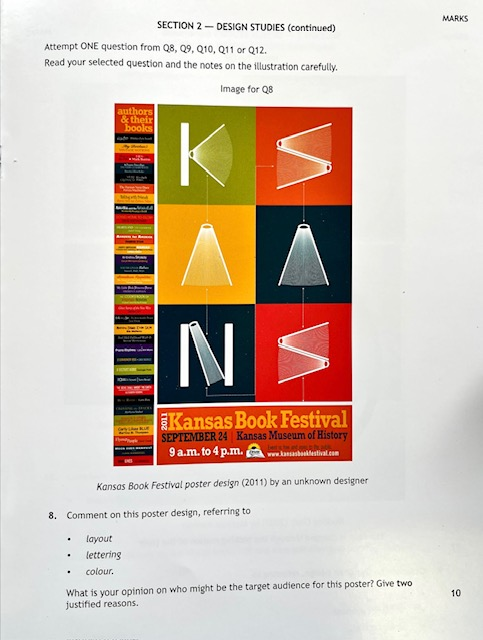 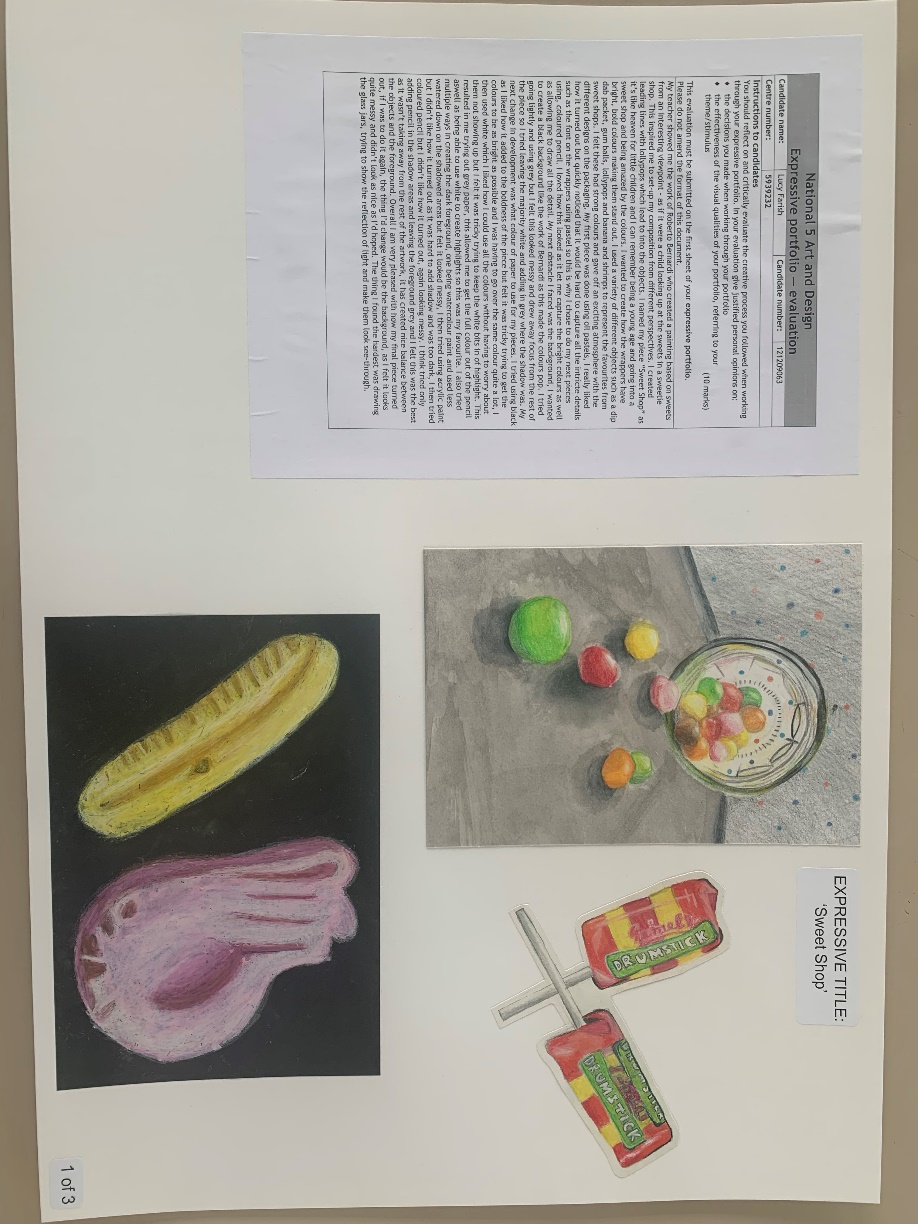 N5 'A' PASS
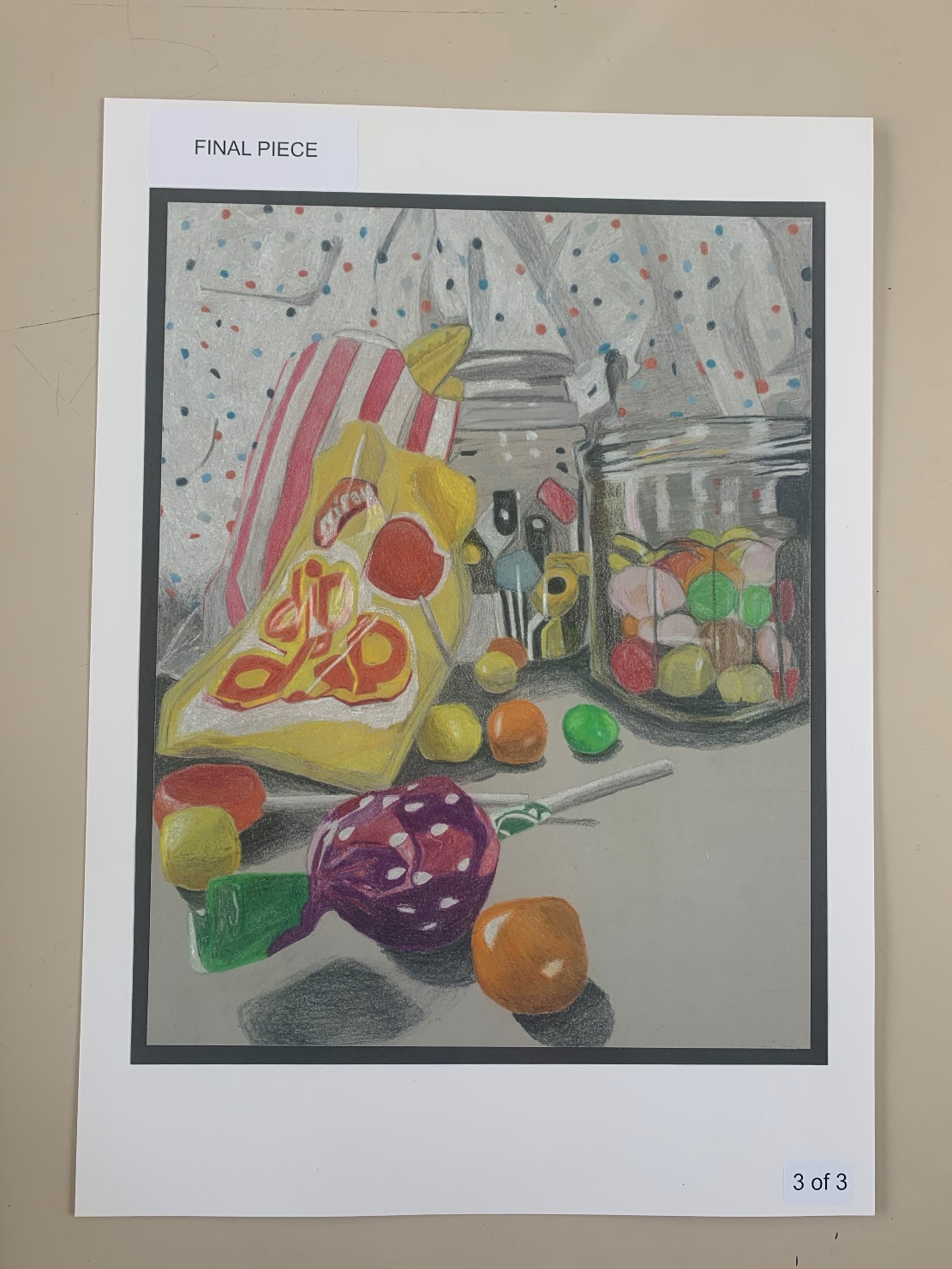 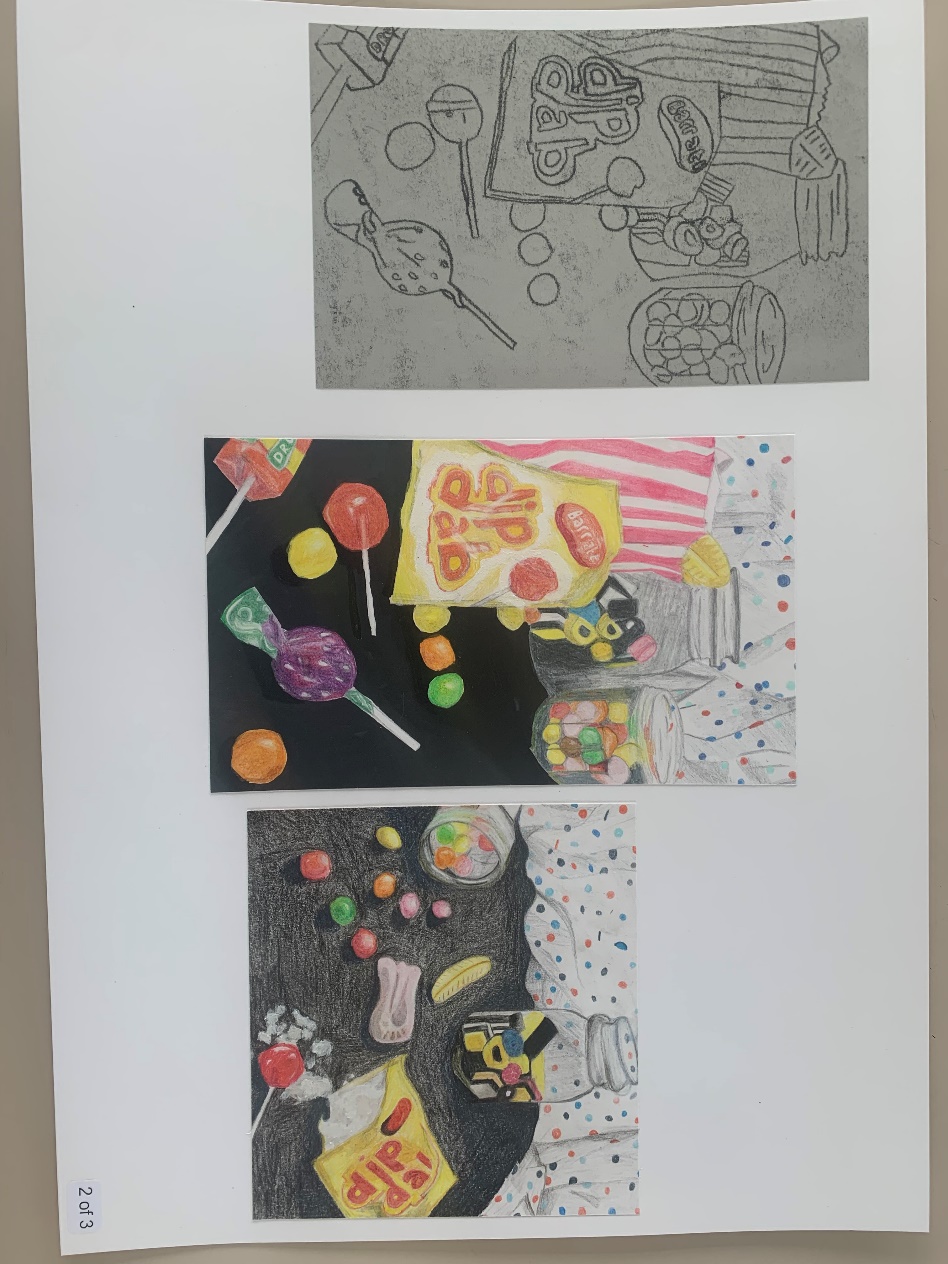 Investigation
Final Piece
Development
N5 'A' PASS
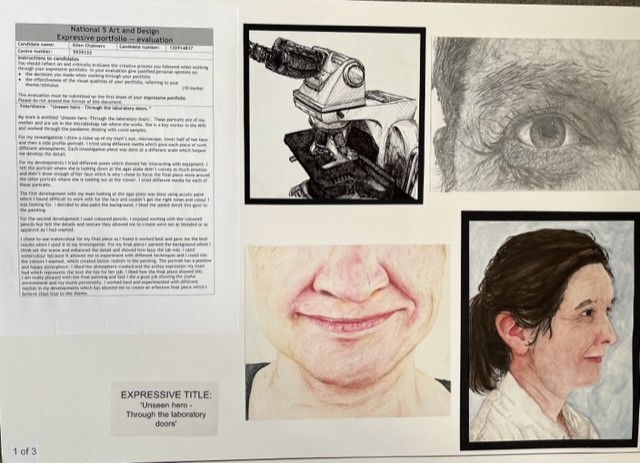 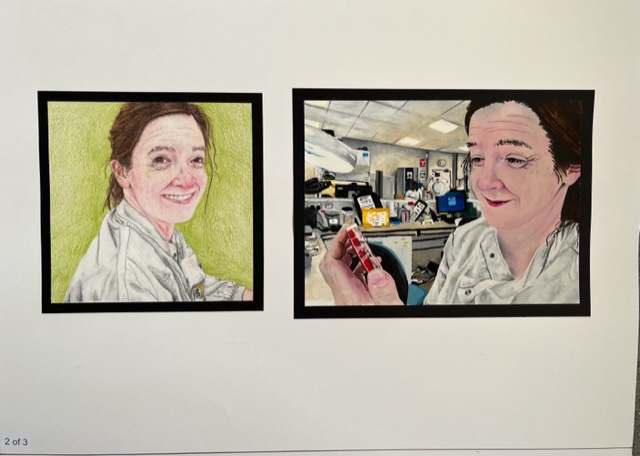 Investigation
Development
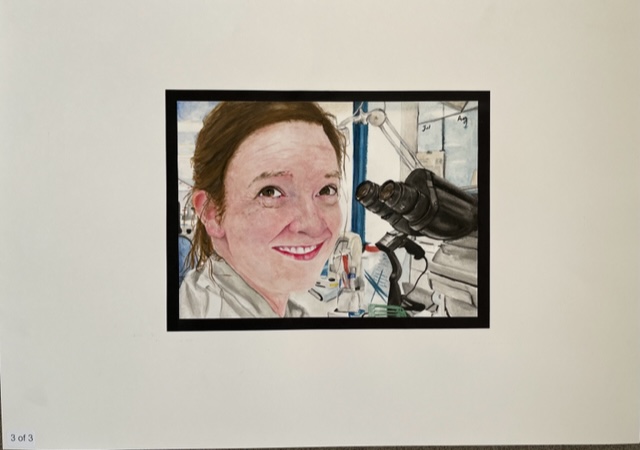 Final Piece
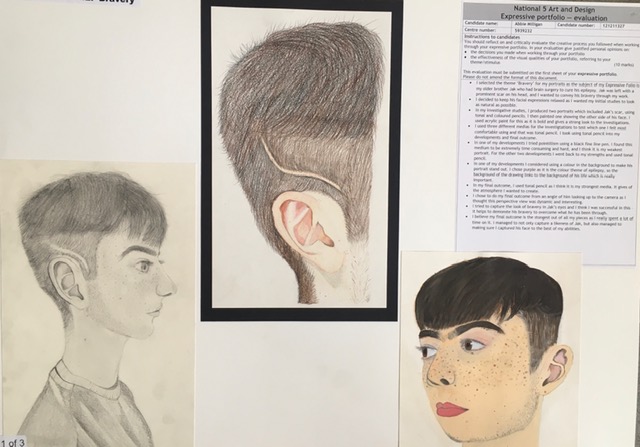 N5 ‘B' PASS
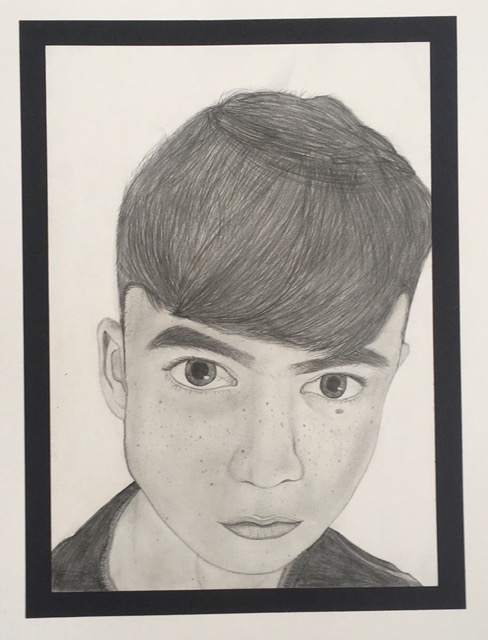 Investigation
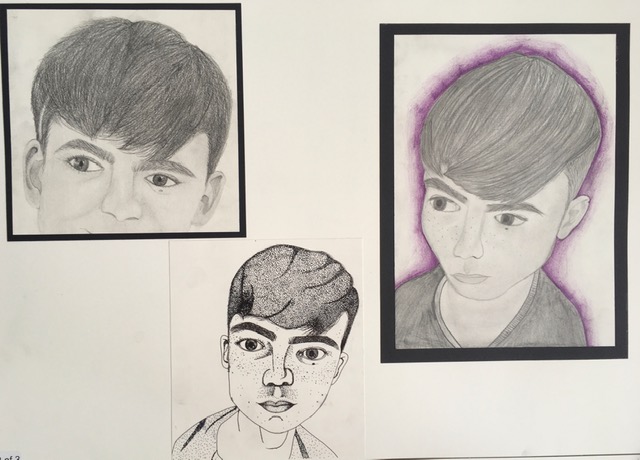 Final Piece
Development
N5 ‘B' PASS
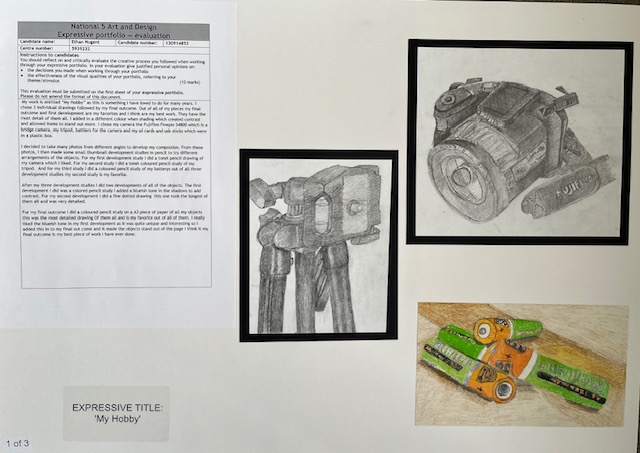 Investigation
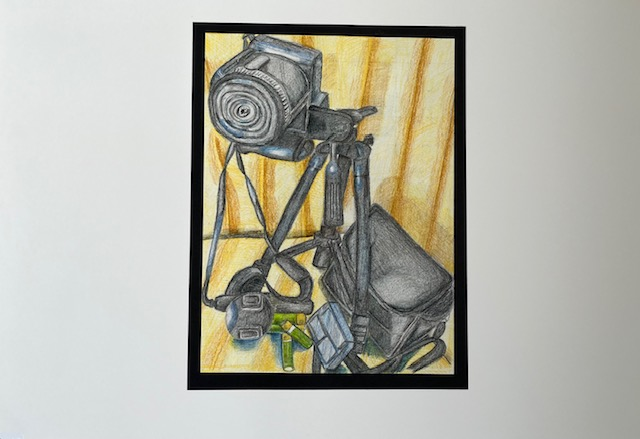 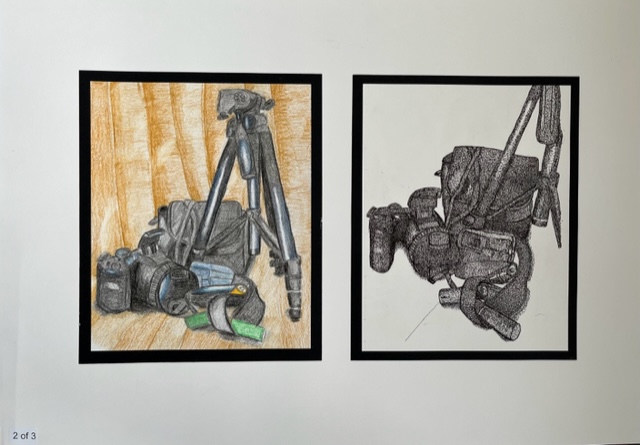 Final Piece
Development
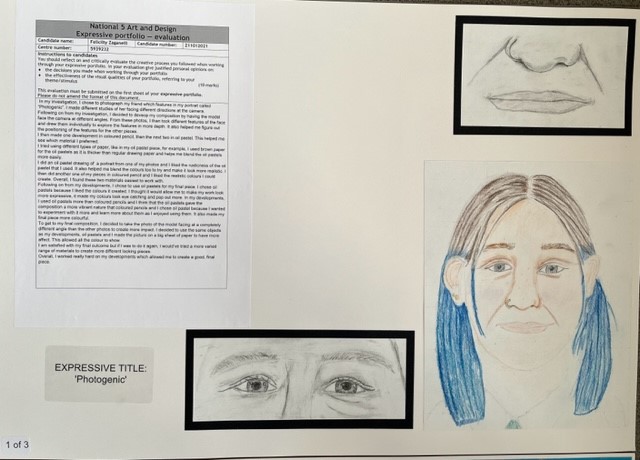 N5 ‘C' PASS
Investigation
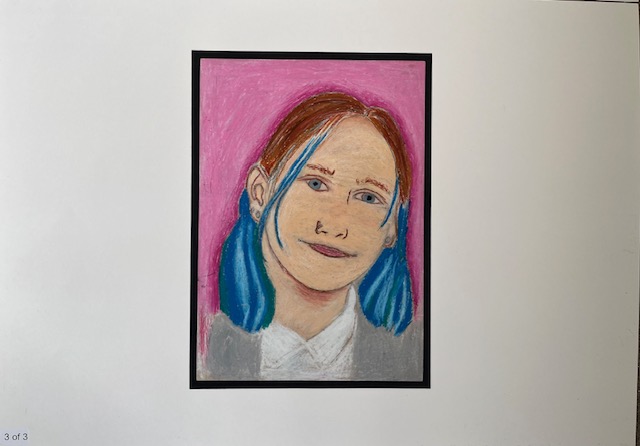 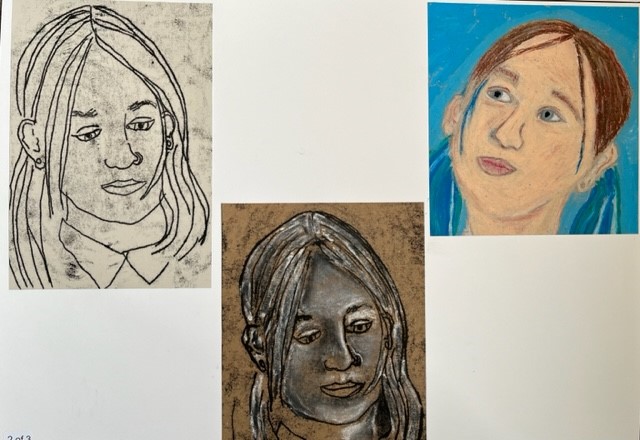 Final Piece
Development
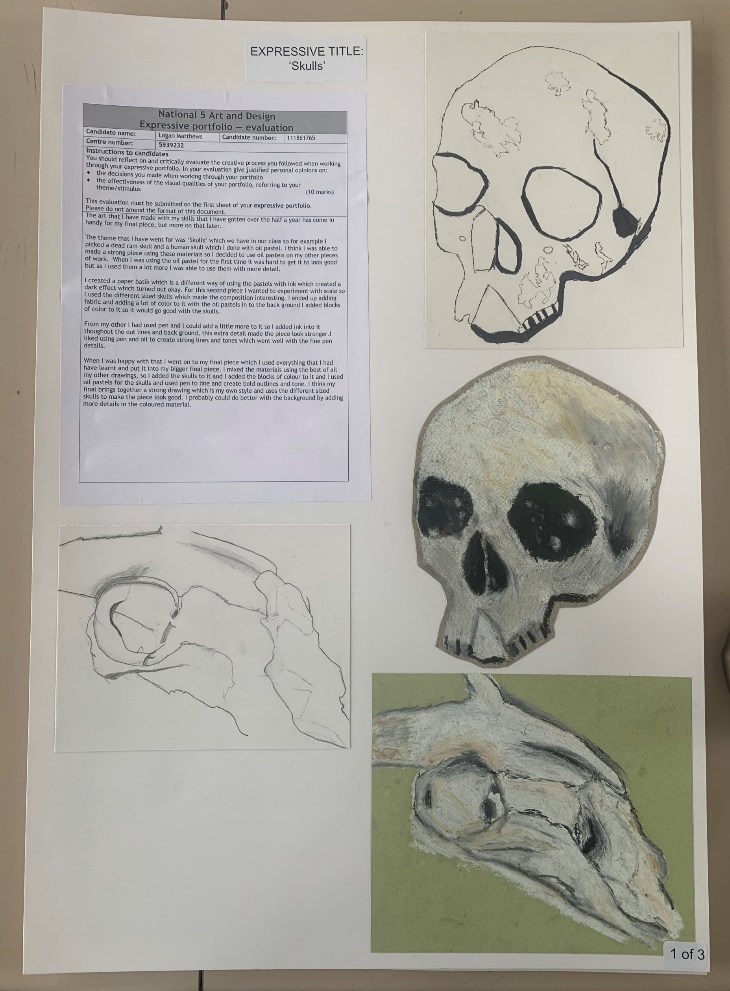 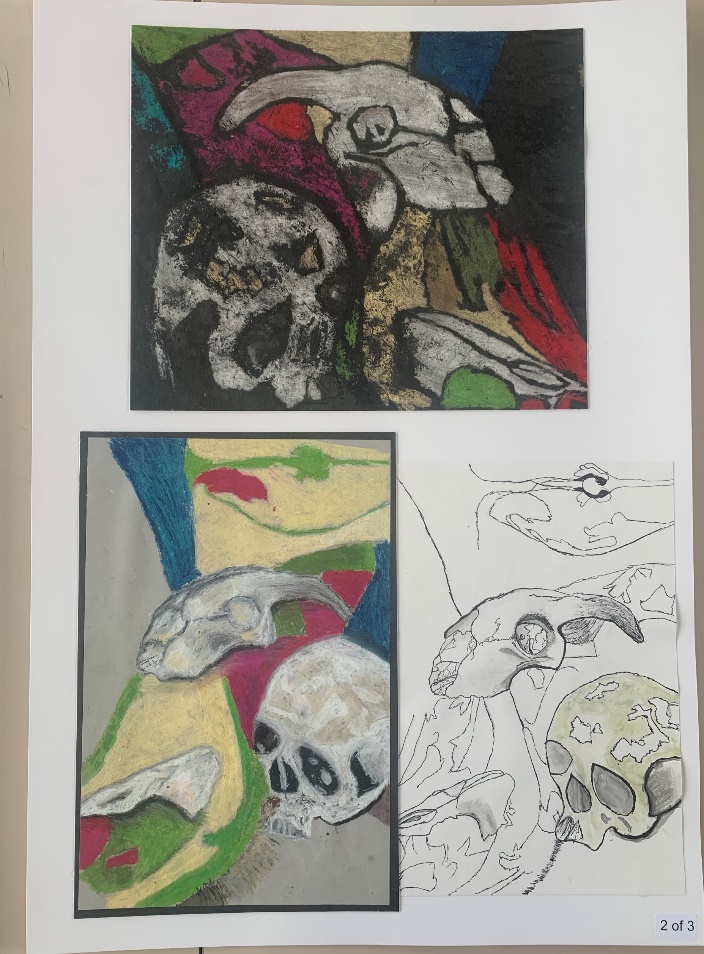 N5 ‘C' PASS
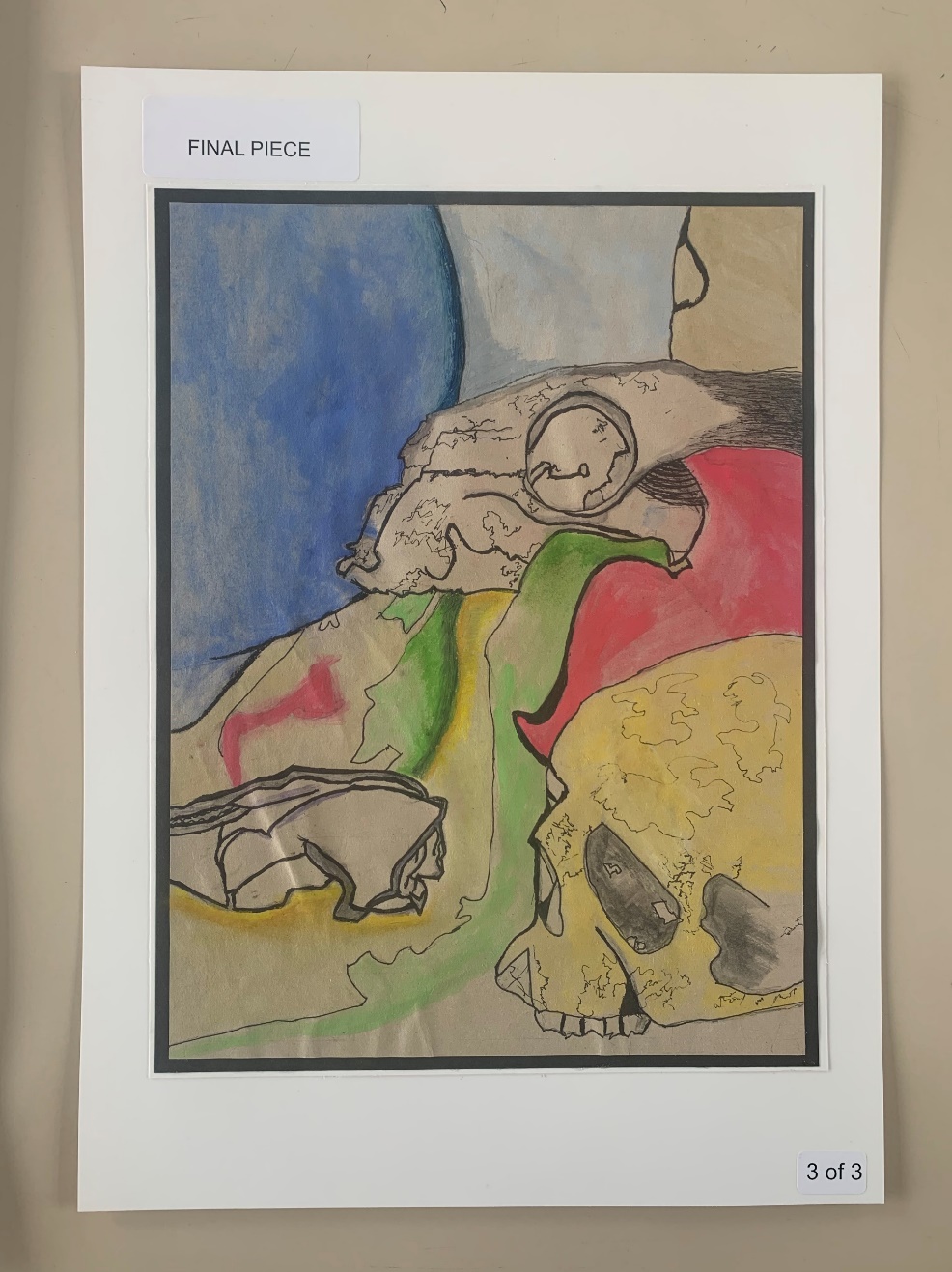 Investigation
Development
Final Piece
DIGITAL TEXTILES DESIGN FOLIO
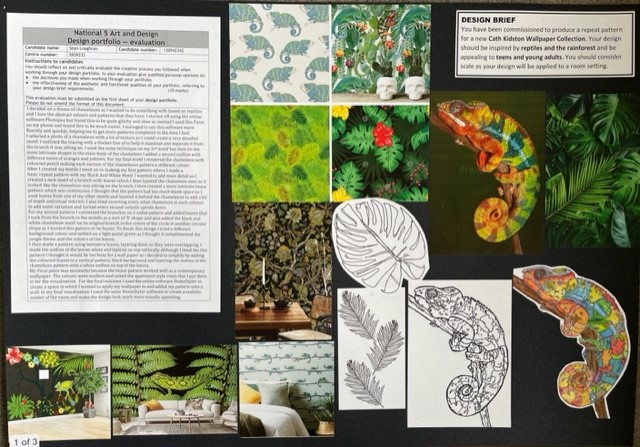 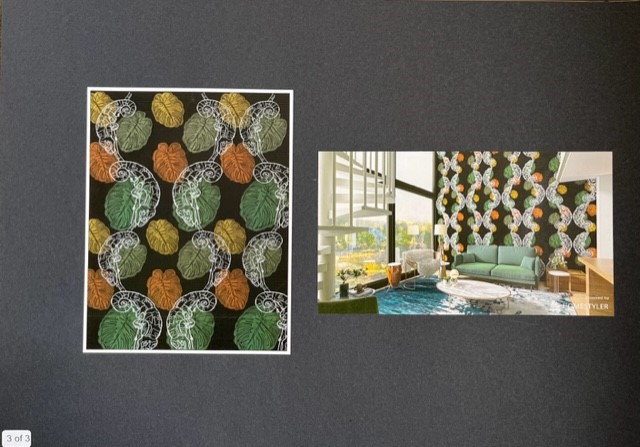 Investigation
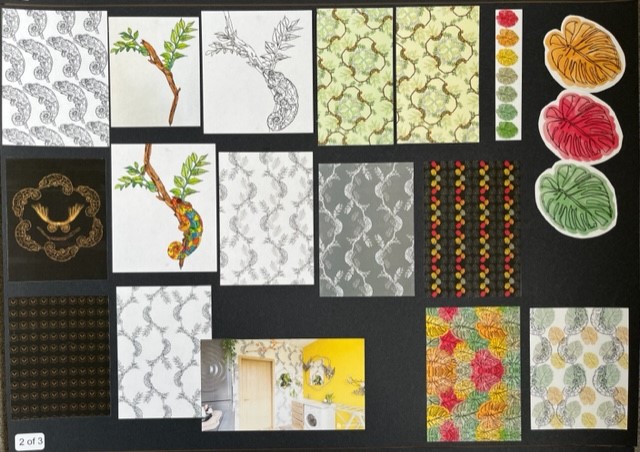 Final Design
N5 'A' PASS
Development
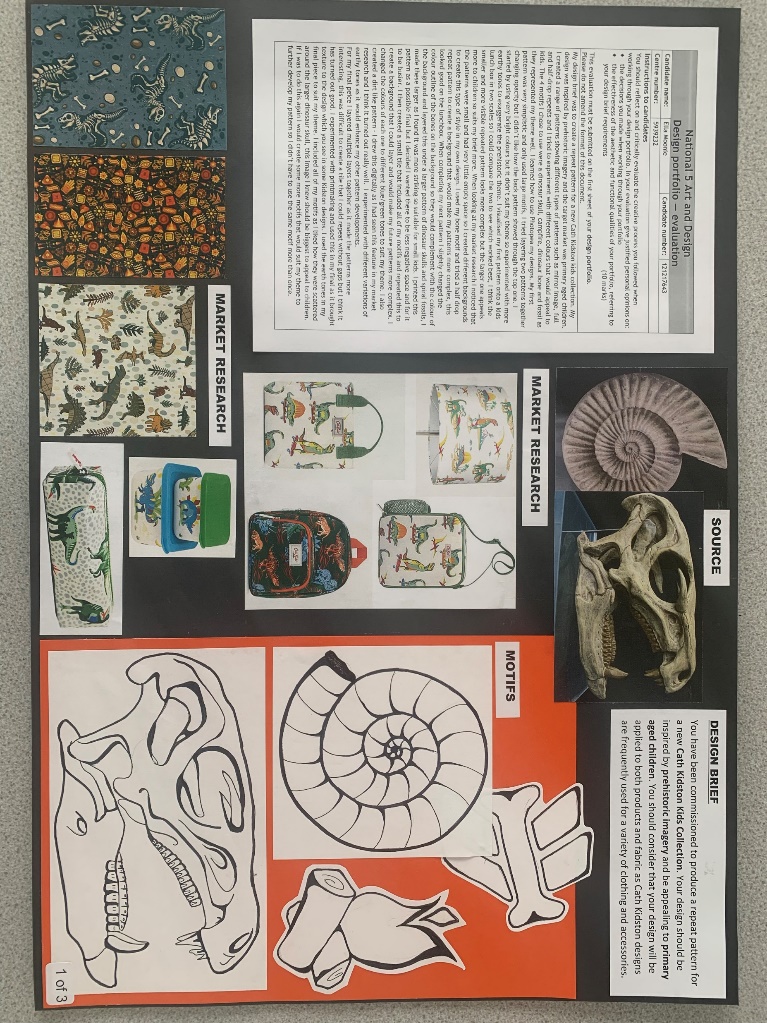 DIGITAL TEXTILES DESIGN FOLIO
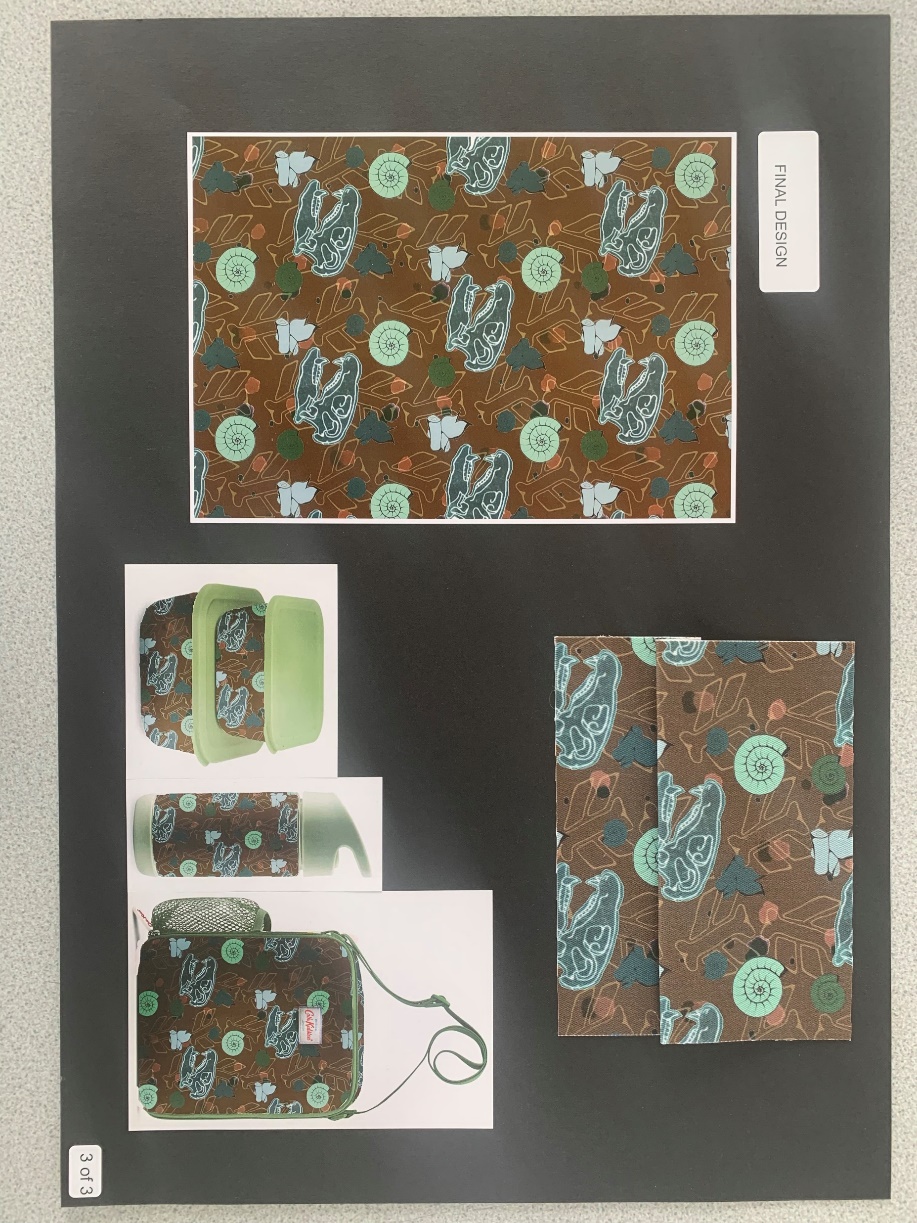 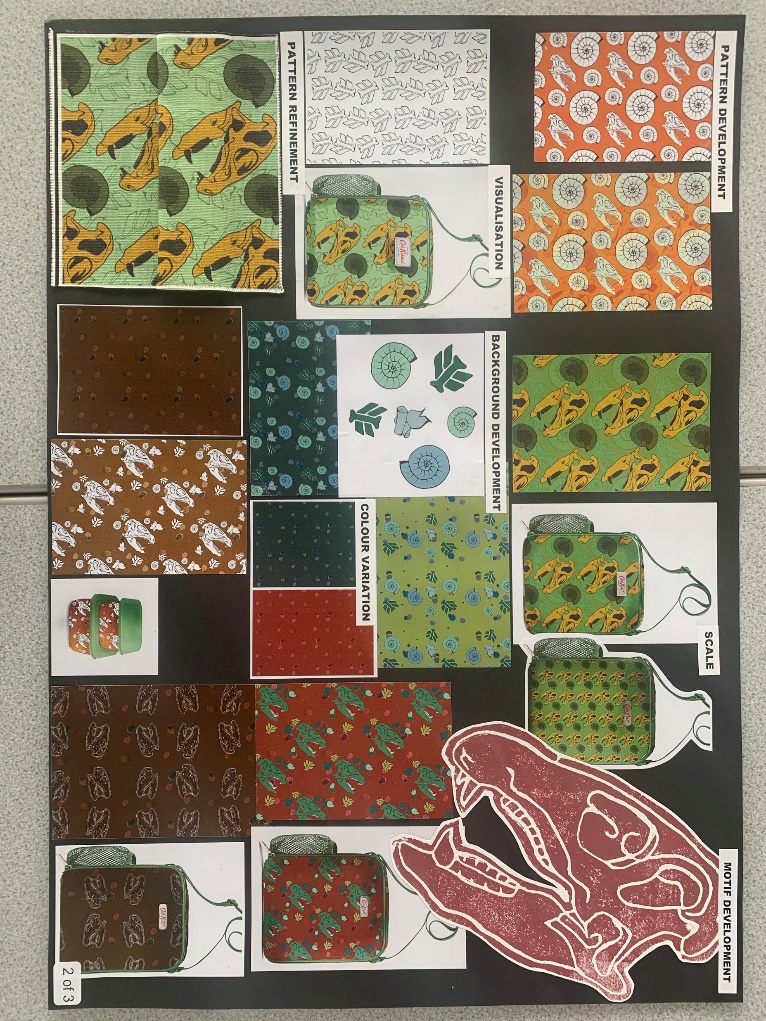 Investigation
Final Design
N5 'A' PASS
Development
Overview
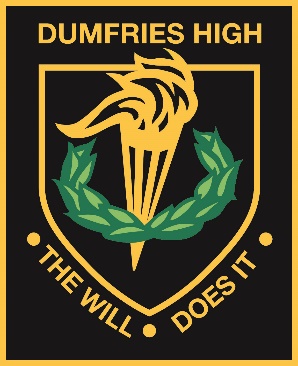 Expressive
 sheet 3
Expressive
 sheet 1 & 2
October Assessment
(Written Exam)
Design
sheet 1
Design
Sheet 2 & 3
Written Exam
Prelim
Exam: Written
October
December
May
Aug - Nov
Nov-Dec
January
Jan-Mar
Our Responsibilities
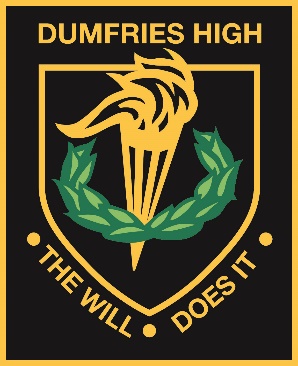 Pacing of Teaching and Learning

Issue homework with realistic deadlines

Opportunities to seek help if required

Progress is tracked and monitored 

Pupil support/home contacted when concerns arise

Opportunities for study support provided
Pupil Responsibilities
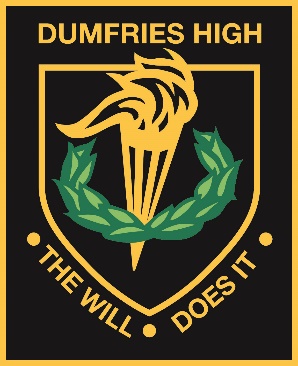 Ensure homework is submitted on time

Seek help when difficulties arise

Attend study support; especially in run up to assessment deadlines/exams

Ensure all relevant material is brought to class

Ensure you are working at the pace of the class and use other opportunities to catch-up if needs be
How you can help…
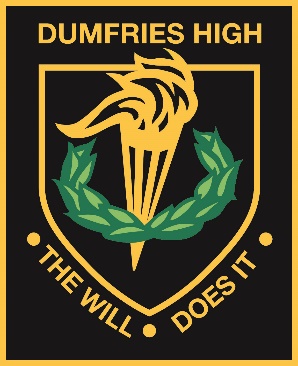 Encourage pupils to talk about, and work on artwork at home

Encourage pupils to come to supported study

Encourage pupils to seek help if required

Help create a revision timetable to factor in time to work on 
      portfolio or written work at home.

Get in touch if you are concerned about progress
Lasting thought…
HARD WORK 
BEATS TALENT
WHEN TALENT
DOESN’T WORK HARD		- Tim Notke